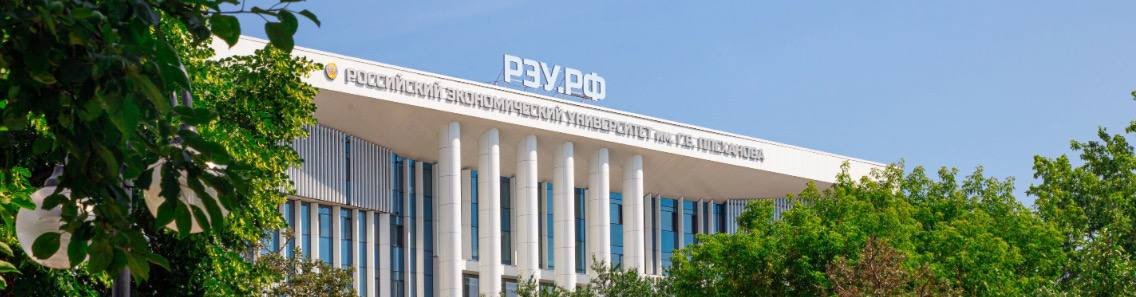 Выпускная квалификационная работа в формате стартапа на тему: «Создание и развитие салат-бара как нового формата питания»
Выполнил: Гиннатулина Марианна Вадимовна
Научный руководитель: Реброва Татьяна Александровна
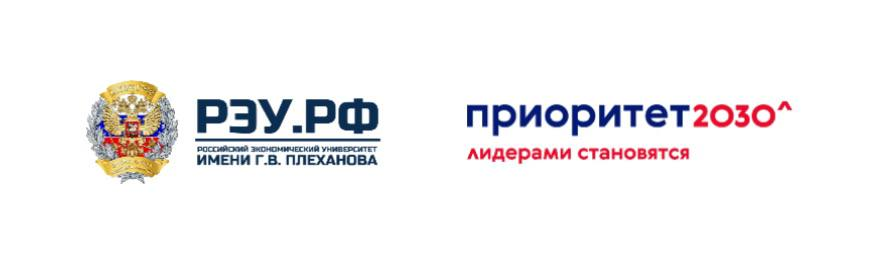 Цель и задачи работы
Целью проекта является разработка концепции салат-бара как перспективного формата предприятия общественного питания и определение путей его эффективного развития на современном рынке.
      Для достижения цели поставлены следующие задачи:
изучить тенденции и перспективы развития рынка общественного питания с акцентом на здоровое питание;
проанализировать успешные зарубежные и отечественные практики функционирования салат-баров;
разработать маркетинговую стратегию и бизнес-план для запуска салат-бара;
предложить рекомендации по продвижению и устойчивому развитию салат-бара на российском рынке.
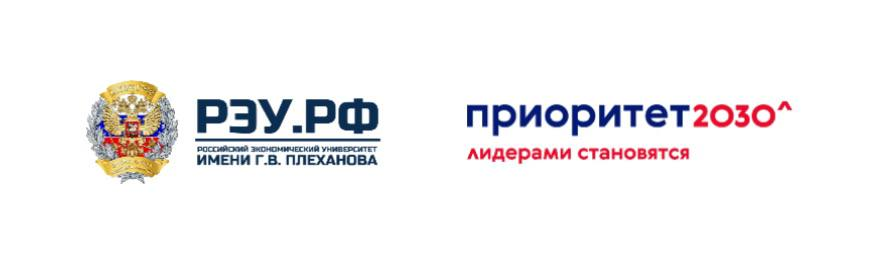 Актуальность
Актуальность выбранной темы обусловлена возрастающим интересом к здоровому образу жизни и сбалансированному питанию среди современных потребителей. В условиях динамичного развития рынка общественного питания становится востребованным формат, который способен объединить скорость обслуживания с возможностью самостоятельно формировать блюда из свежих и натуральных продуктов. Салат-бары представляют собой привлекательный формат, отвечающий потребностям современных потребителей в быстрой и полезной еде.
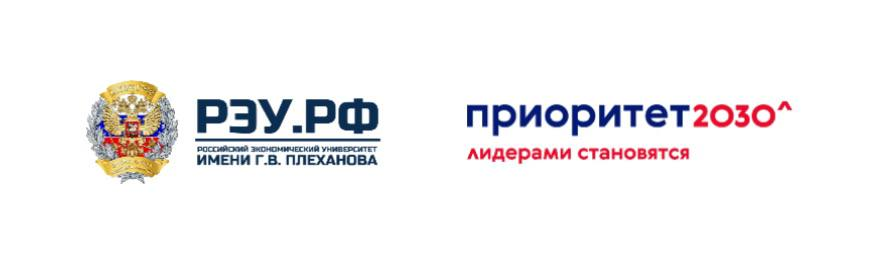 Целевая аудитория
Целевая аудитория – это жители города Оренбурга 20-45 лет. Сюда входит активная молодёжь, студенты, офисные работники, а также люди, ведущие здоровый образ жизни. Потребители этого сегмента активны и открыты к новым вкусам и кулинарным экспериментам. Они ценят удобство быстрого питания, не жертвуя качеством.
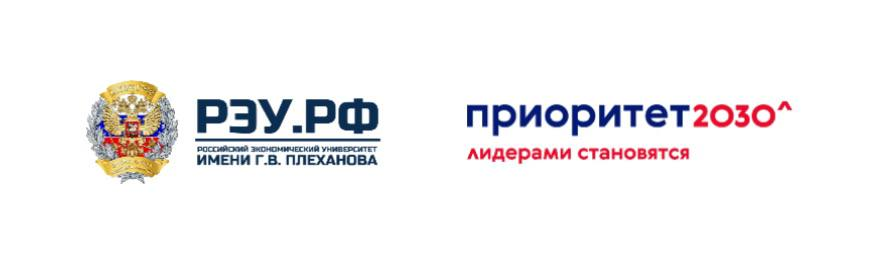 Необходимый стартовый капитал: 1 650 000 рублей.

Срок окупаемости: 13 месяцев

Источники финансирования: собственные средства, грантовые поддержки и субсидии от государства, инвестиции, конкурсы с призовым фондом, кредитные организации.
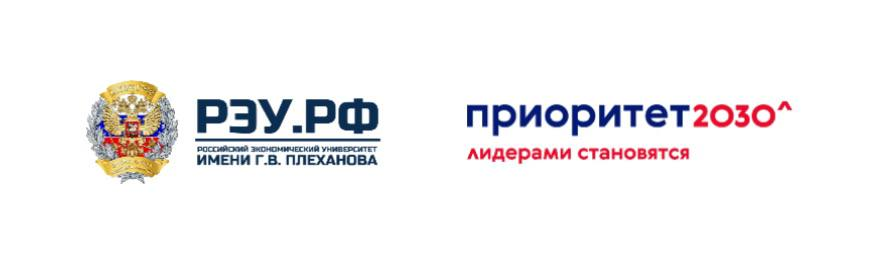 Таблица 1 - Результаты условного опроса жителей Оренбурга о питании
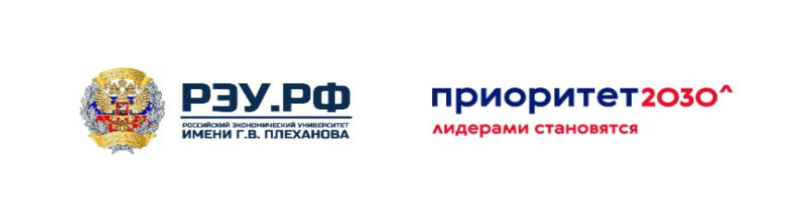 Таблица 2 - Сравнительная таблица кафе и сервисов здорового питания в г.Оренбурге
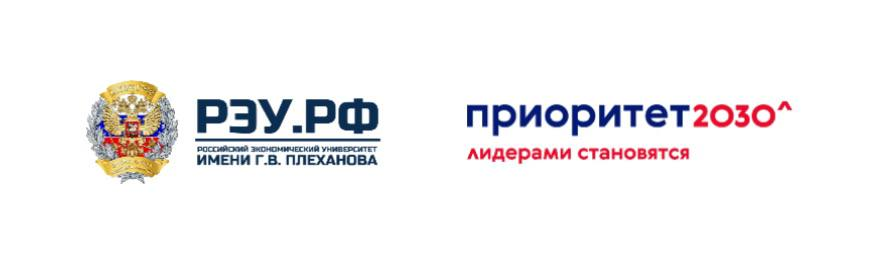 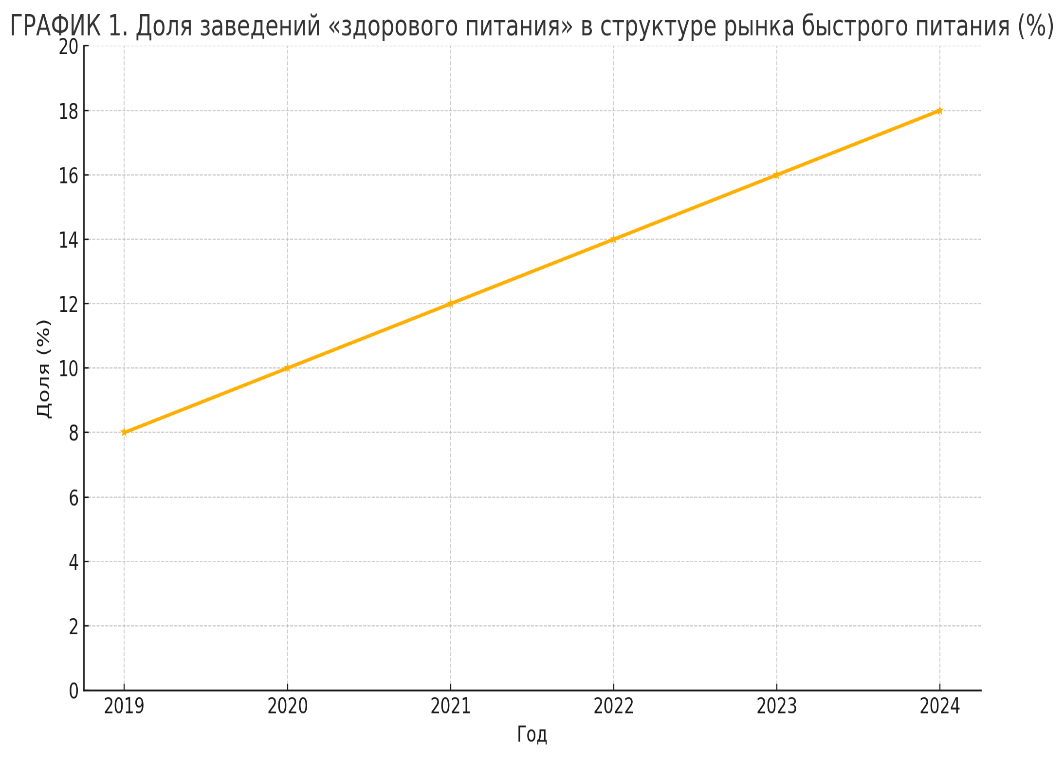 Рисунок 1 - Доля заведений «здорового питания» в структуре рынка быстрого питания (%)
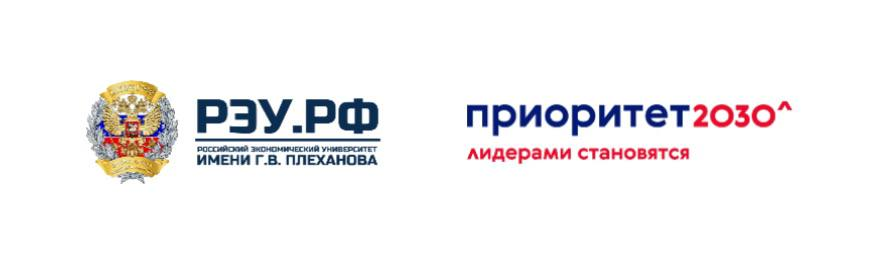 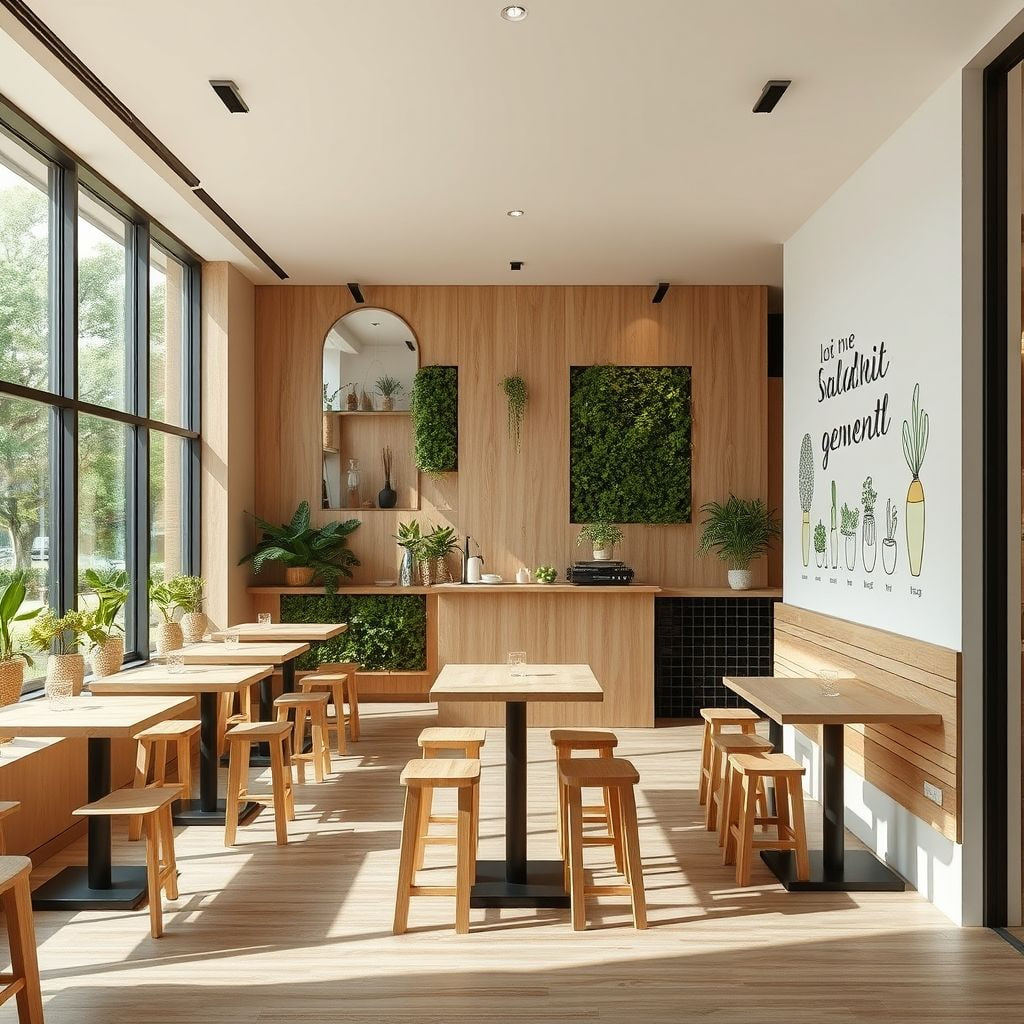 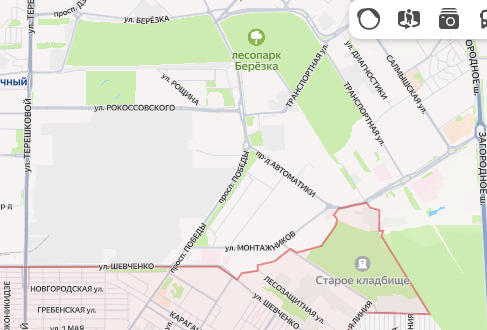 Рисунок 2 - Расположение салат-бара
Рисунок 3 - Интерьер салат-бара
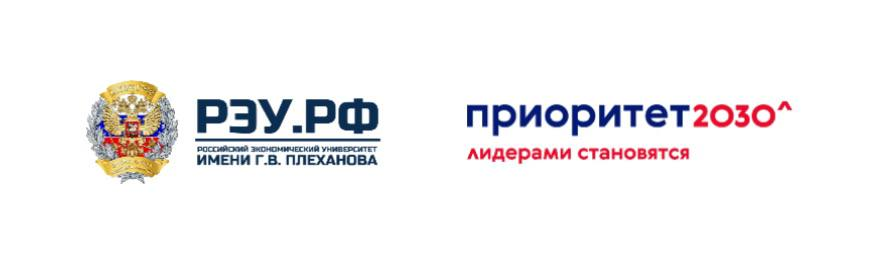 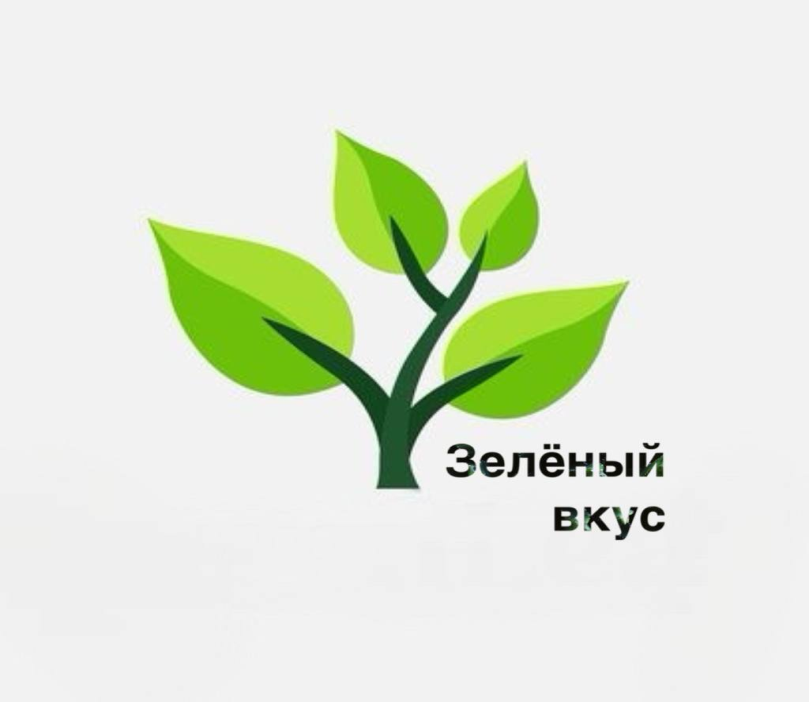 Рисунок 4 – Прототип логотипа салат-бара
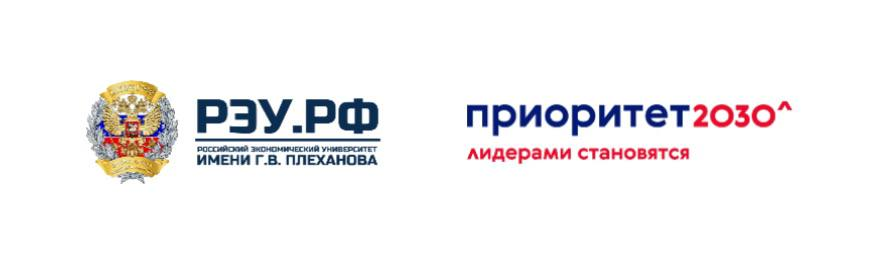 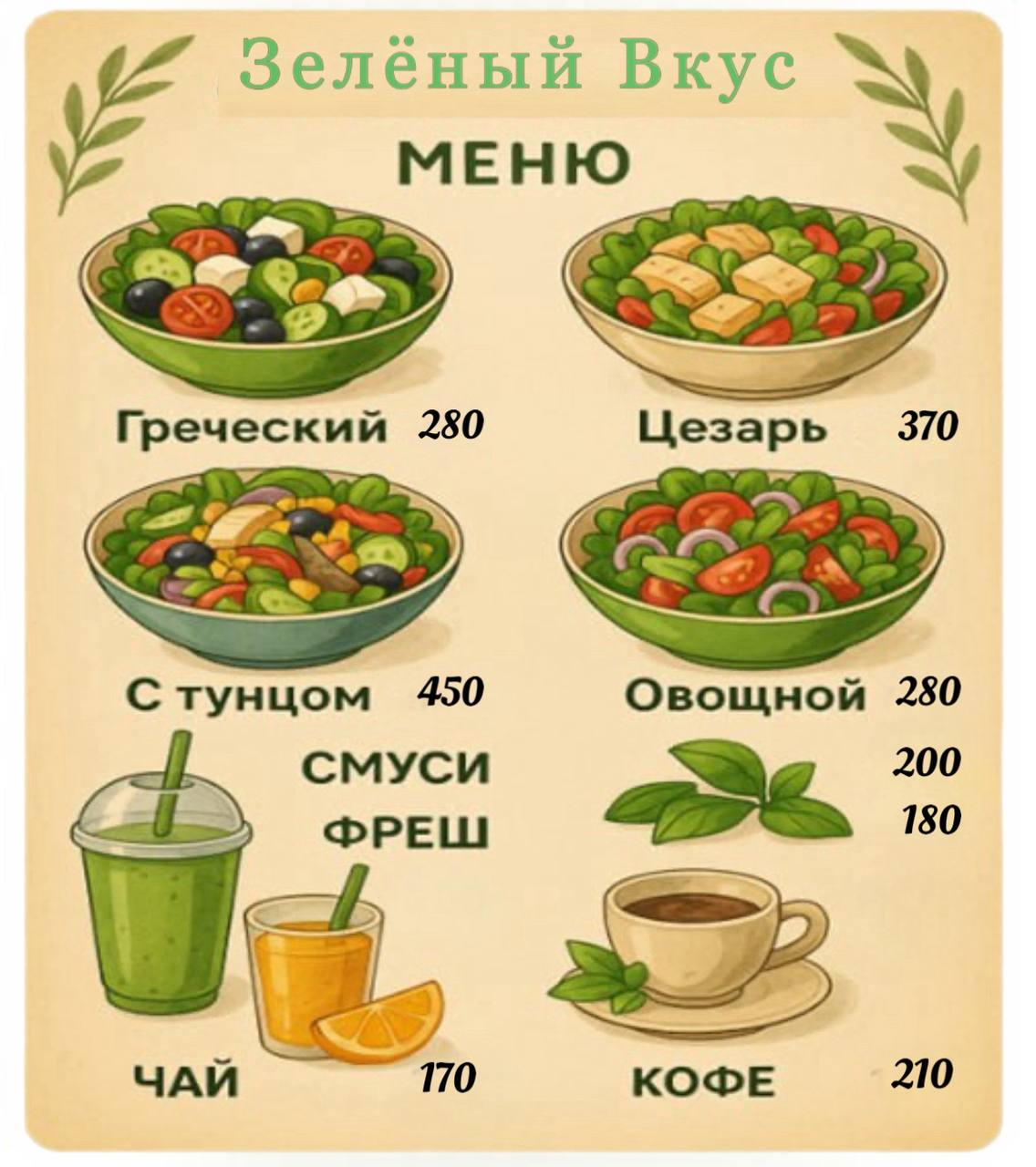 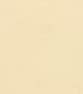 Рисунок 5 - Меню салат-бара
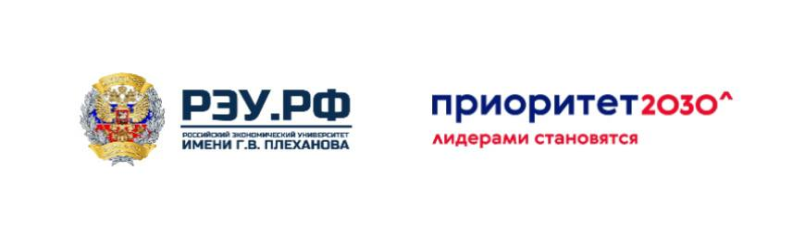 Таблица 3 - Производственный план на 17 недель
Условные обозначения:██ — активная работа (основной этап)░ — завершающие или подготовительные мероприятия
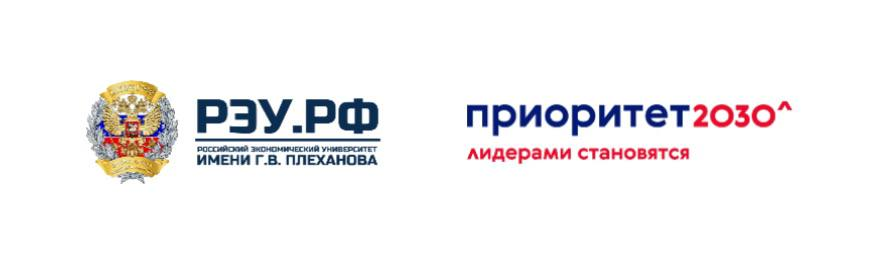 Таблица 4 - Прогноз продаж салатов на 12 месяцев
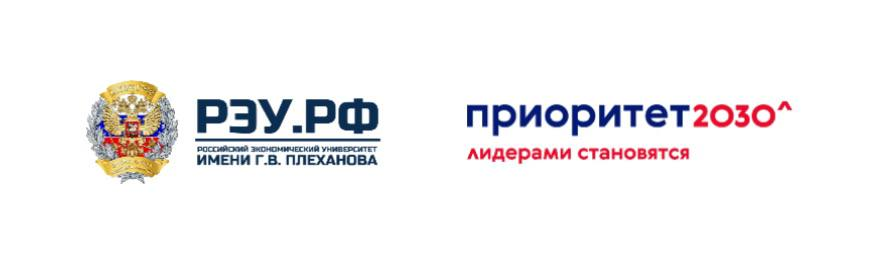 Таблица 5 - Затраты на начало проекта
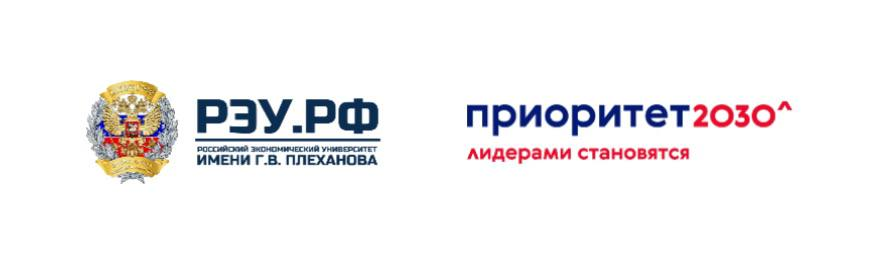 Таблица 6 - Расчет численности персонала и фонда заработной платы
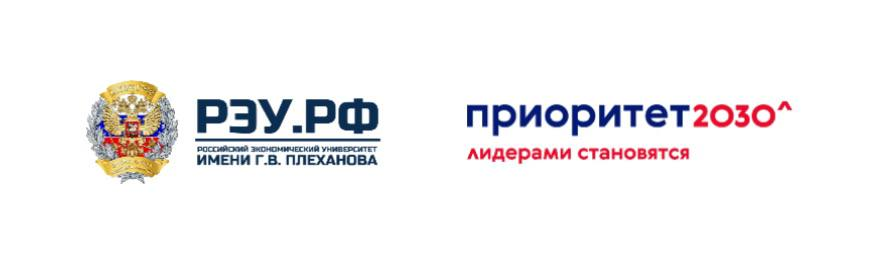 Таблица 7 - Постоянные и переменные затраты
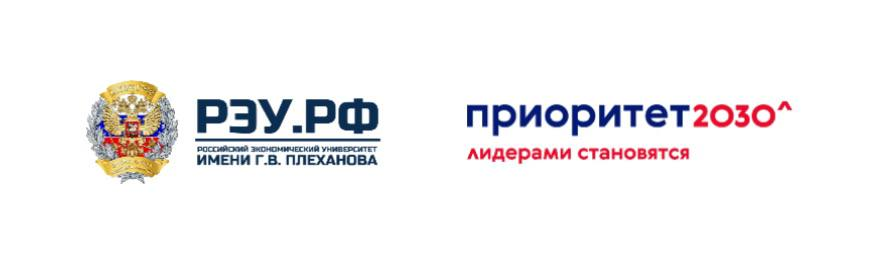 Таблица 8 - Общая модель маркетингового плана
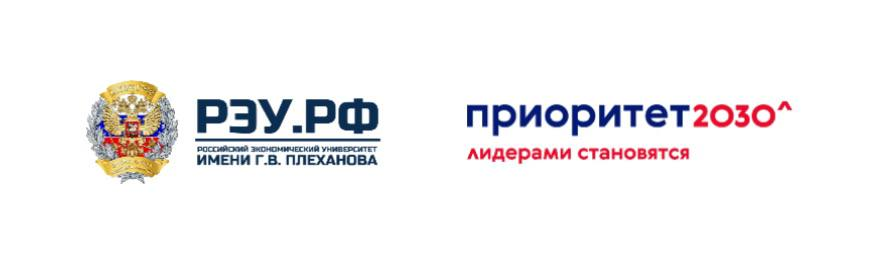 Таблица 9 - Пример квартального распределения маркетингового бюджета
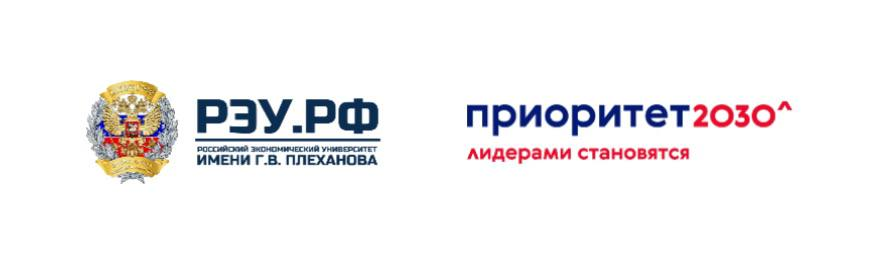 Таблица 10 - Классификация возможных рисков
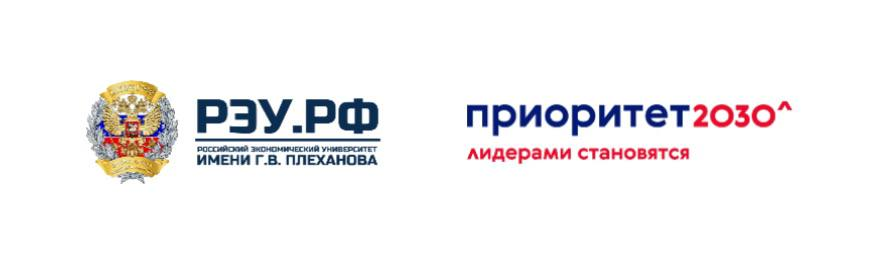 Таблица 11 - Меры по минимизации возможных рисков
Срок окупаемости
Так, срок окупаемости данного проекта при начальных затратах 1 650 000 руб., постоянных и переменных затратах 10 152 000 руб. за год и сумме планируемых доходов за год равных 9 295 250 руб.(7 585 250 - салаты, 1 680 000 – напитки) будет составлять 13 месяцев.
При ежемесячной реализации не менее 1138 заказов, проект достигнет нулевой рентабельности.
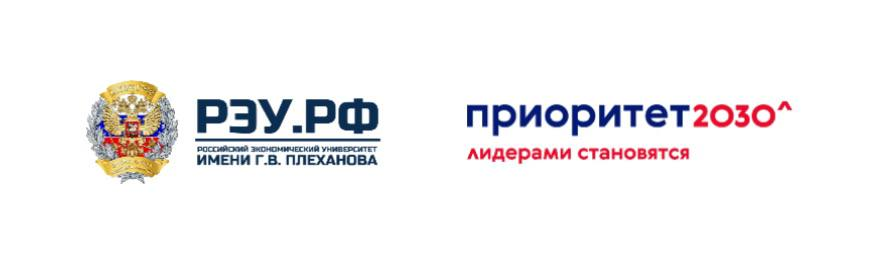 Таблица 12 - Прогноз развития
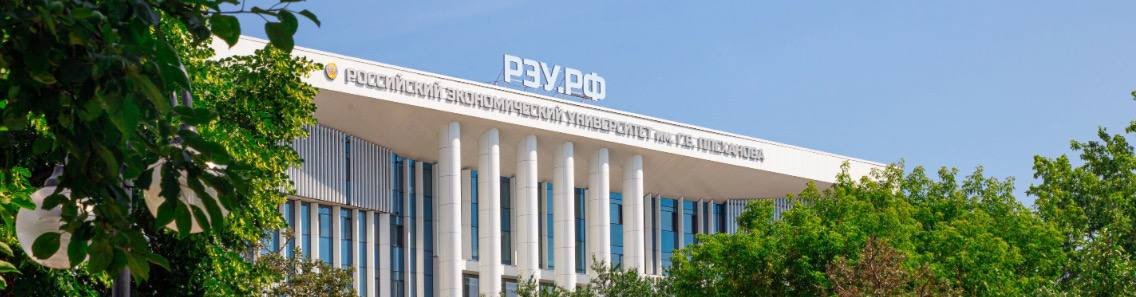 Спасибо за внимание!